CHÀO MỪNG CÁC EM 
ĐẾN VỚI BÀI HỌC HÔM NAY!
BÀI 3. CẤU TRÚC RẼ NHÁNH 
TRONG THUẬT TOÁN
NỘI DUNG BÀI HỌC
Lựa chọn hành động tùy thuộc vào điều kiện
1
2
Thể hiện cấu trúc rẽ nhánh
3
Biểu thức điều kiện trong cấu trúc rẽ nhánh
KHỞI ĐỘNG
TRÒ CHƠI : ĐỐI NHANH ĐÁP ĐÚNG
Luật chơi: Lớp chia thành 2 nhóm A và B, mỗi nhóm gồm 3 bạn cùng lên bảng. Sau khi nghe lệnh “bắt đầu” của giáo viên, các bạn nhóm A đưa ra một vế câu “Nếu…..” , trong 10 giây suy nghĩ các bạn nhóm B đáp lại vế câu “thì…..”.
Ví dụ: Nhóm A: Nếu các bạn nam thường thích đá bóng
           Nhóm B: thì các bạn nữ thường thích nhảy dây
Sau 5 phút, đội nào dành được nhiều câu trả lời hơn là đội chiến thắng.
1. Lựa chọn hành động tùy thuộc vào điều kiện
Ví dụ: Tuần này, một nhóm bạn lớp 6 hẹn sẽ chơi cùng nhau trong 3 tiết học của chiều thứ Năm như sau:
1. 16h có mặt tại phòng học lớp 6A
2. Nếu trời mưa: Chơi cờ vua trong phòng học lớp 6A
3. Nếu trời không mưa: chơi đá bóng ở sân trường
Trong ví dụ trên có bao nhiêu trường hợp khác nhau cần xem xét, hãy chỉ ra các trường hợp đó?
Nếu trời mưa
Cấu trúc rẽ nhánh
Nếu trời không mưa
Khi phải dựa trên điều kiện nào đó để xác định bước thực hiện tiếp theo trong quá trình thực hiện thuật toán thì dùng cấu trúc rẽ nhánh.
Ví dụ 1:
Trái
Phải
Ví dụ 2:
Cuối tuần này:
Nếu trời mưa, cả nhà em sẽ xem phim tại nhà
Nếu trời không mưa, cả nhà em sẽ đi dã ngoại
2. Thực hiện cấu trúc rẽ nhánh
Để thực hiện đúng cấu trúc rẽ nhánh cần nhận biết những thành phần sau:
Điều kiện rẽ nhánh là gì?
Các bước tiếp theo khi điều kiện thỏa mãn
Nhánh đúng
Các bước tiếp theo khi điều kiện không thỏa mãn
Nhánh sai
Nếu – Trái lại
2. Thực hiện cấu trúc rẽ nhánh
Trời mưa
Sai
Đúng
Chơi đá bóng ở sân trường
Chời cờ vua trong lớp
Hoạt động cặp đôi
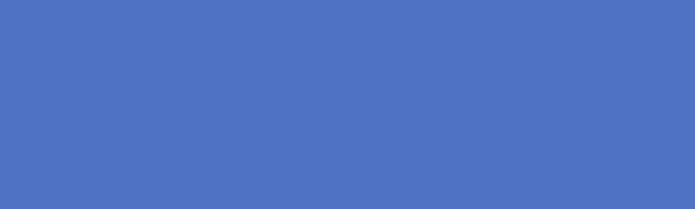 Có thể dùng sơ đồ hình 2 để mô tả cấu trúc rẽ nhánh ở hình 1b. Nếu dùng sơ đồ mô tả cấu trúc rẽ nhánh khuyết ở hình 3b, em sẽ vẽ sơ đồ đó như thế nào?
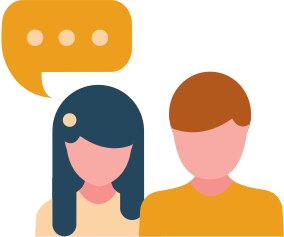 Trời mưa
Lấy áo mưa ra mặc vào
3. Biểu thức điều kiện trong cấu trúc rẽ nhánh
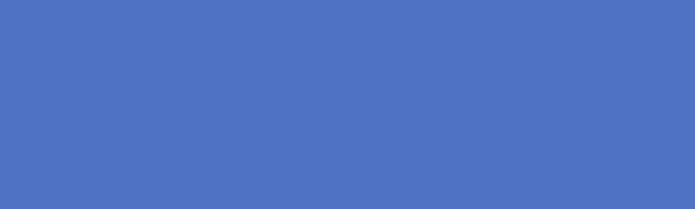 Thao tác kiểm tra điều kiện phải cho kết quả là “đúng” hoặc “sai”
Điều kiện cần kiểm tra trong cấu trúc rẽ nhánh là một biểu thức so sánh.
Ví dụ: (a – b ) < 5
+ Nếu a = 9 , b = 4 => kết quả so sánh cho giá trị sai.
+ Nếu a  = 8, b = 4 => kết quả so sánh giá trị đúng.
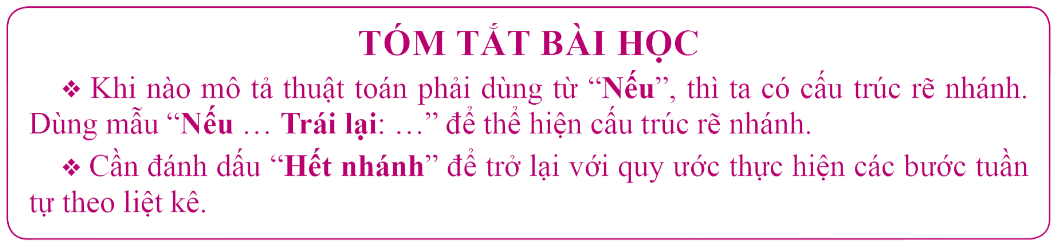 LUYỆN TẬP
Bài 1. Trong các phát biểu sau về biểu thức điều kiện, ở cấu trúc rẽ nhánh, phát biểu nào đúng, phát biểu nào sai? Vì sao?
1. Phải là một biểu thức so sánh bằng giá trị
Sai
2. Phải là một biểu thức so sánh giá trị lớn hơn, nhỏ hơn
Sai
3. Khi kiểm tra phải cho kết quả là “đúng” hoặc “sai”
Đúng
LUYỆN TẬP
Bài 2. Học sinh cấp trung học bắt đầu được kết nạp Đoàn khi đủ 16 tuổi. Hãy dùng cấu trúc 
rẽ nhánh để mô tả thuật toán kiểm tra điều kiện kết nạp Đoàn bằng cách liệt kê các bước 
hoặc sơ đồ khối.
Đầu vào: t là tuổi của học sinh
Đầu ra: Đã đủ tuổi kết nạp Đoàn chưa?
Sai
Đúng
Thông báo: Đủ tuổi kết nạp Đoàn
Không đủ tuổi
2. Trái lại: Không đủ tuổi
Hết nhánh
LUYỆN TẬP
HOẠT ĐỘNG NHÓM
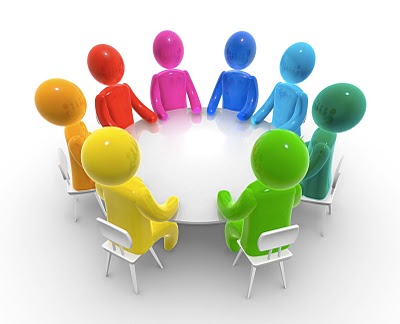 Bài 3. Có thể biểu diễn các trạng thái của hệ thống gồm một công tắc và một đèn bằng hai bit. Bằng cách liệt kê các bước hoặc vẽ sơ đồ khối, hãy mô tả thuật toán nhận biết hệ thống hỏng gì từ giá trị của hai bit đó.
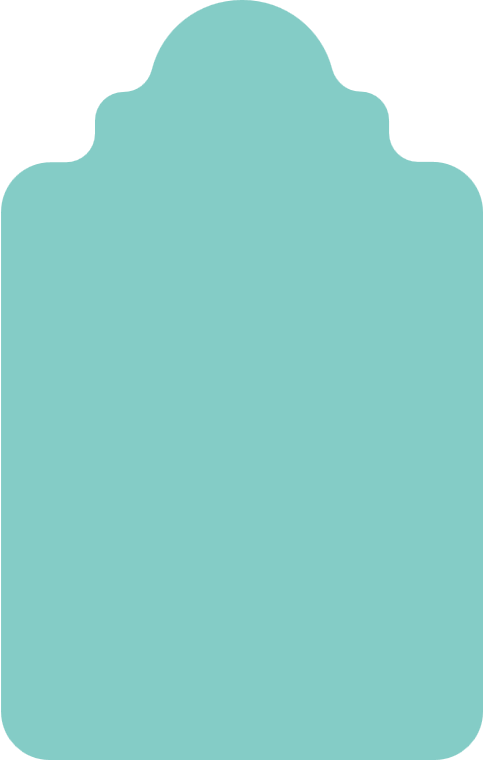 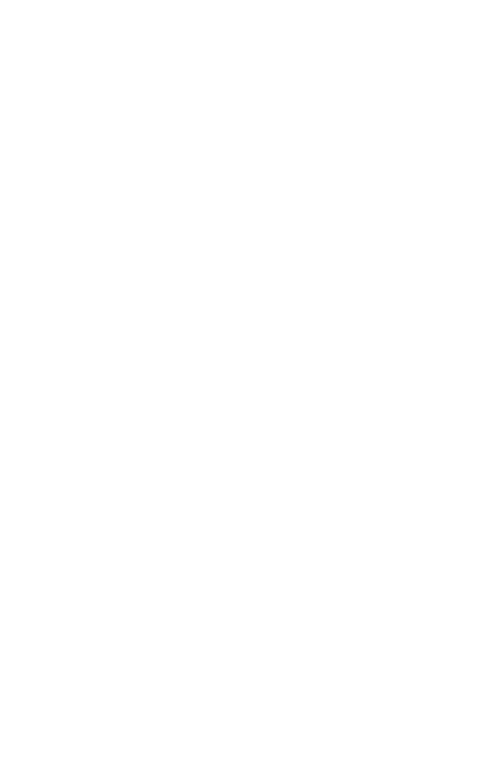 LUYỆN TẬP
Thuật toán:
c # d
Đầu vào: bit c = bật hoặc tắt công tắc;
bit d = sáng hoặc tối đèn.
Sai
Đúng
Đầu ra: báo hỏng.
Sai
d = 1
1. Nếu (d = 1): hỏng công tắc
Đúng
Hỏng công tắc
Hỏng công tắc đèn điện
2. Trái lại: Hỏng công tắc đèn
Hết nhánh
Hết nhánh
VẬN DỤNG
Bài tập: Em hãy sử mẫu thể hiện cấu trúc rẽ nhánh để mô tả thuật toán giải bài toán: Cho ba đồng xu trong đó có một đồng xu giả nhẹ hơn. Dùng cân thăng bằng để tìm ra đồng xu giả?
Đầu vào: 3 đồng xu trong đó có 1 đồng xu giả nhẹ hơn
Đầu ra: đồng xu giả
Thuật toán:
Bước 1. Lấy hai đồng xu bất kì đặt lên cân
Bước 2. Nếu cân thăng bằng: Kết luận đồng xu còn lại giả
Bước 3. Trái lại (cân lệch nghiêng): Kết luận đồng xu bên
nhẹ hơn là giả.
HƯỚNG DẪN VỀ NHÀ
Xem trước nội dung bài 4
Hoàn thành bài tập sgk và sbt
03
Ôn lại kiến thức đã học
01
02
CẢM ƠN CÁC EM ĐÃ LẮNG NGHE
HẸN GẶP LẠI!